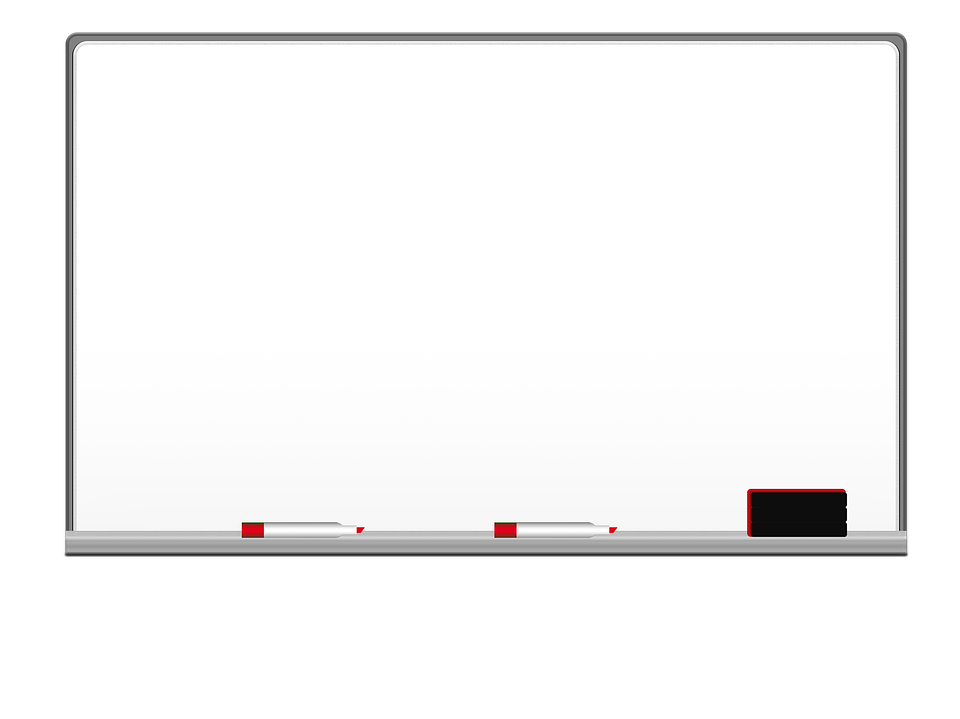 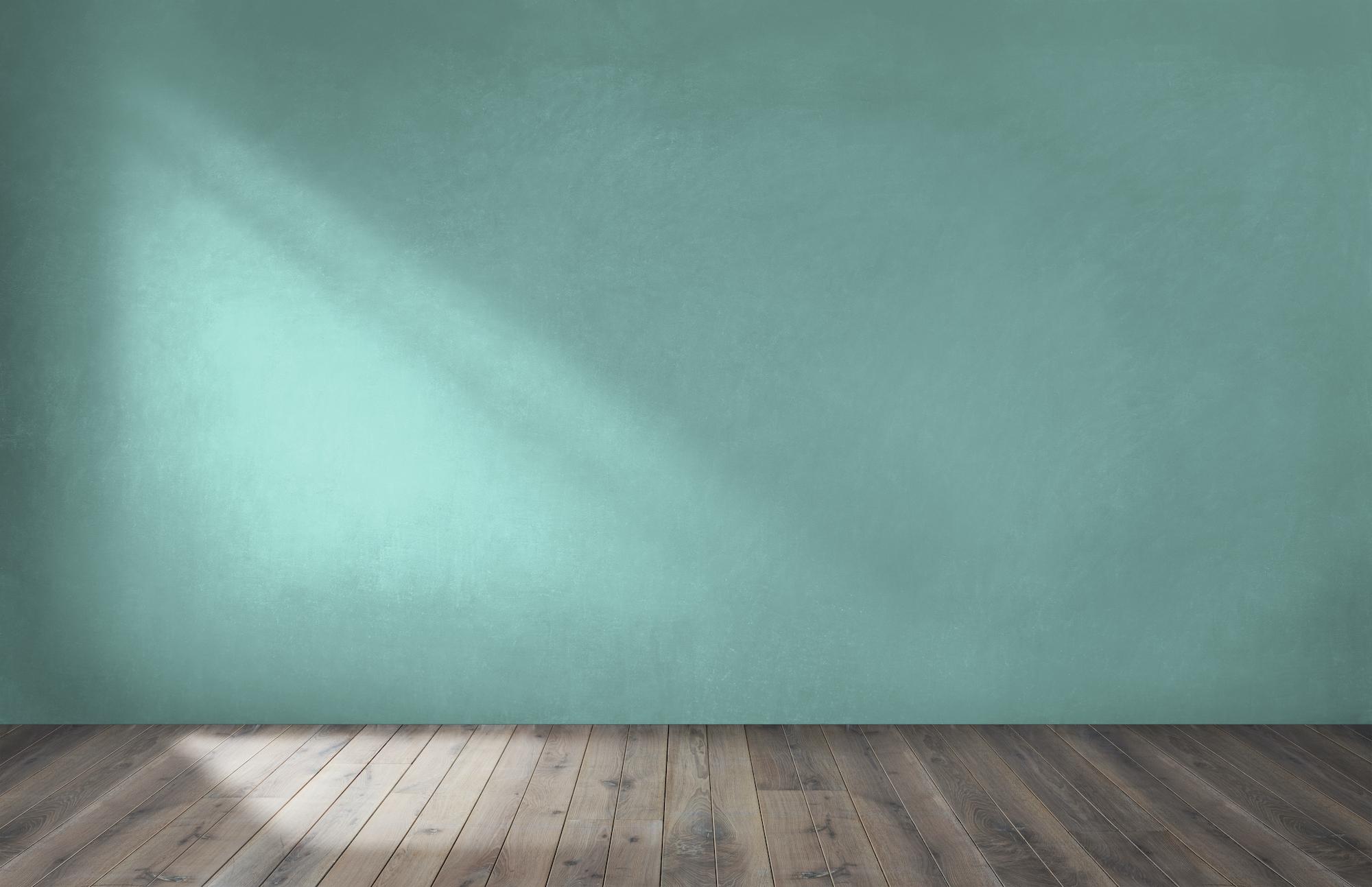 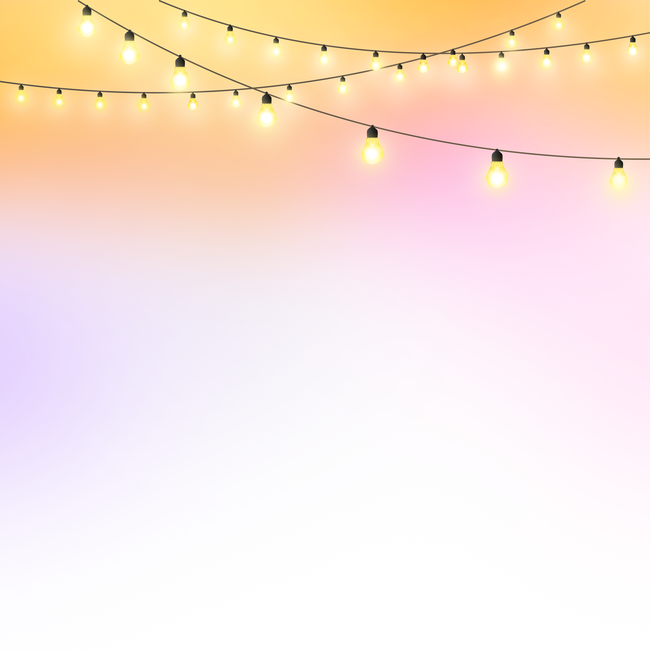 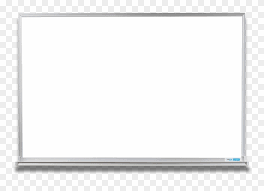 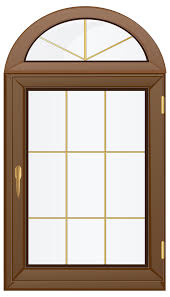 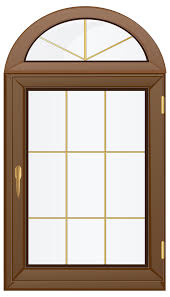 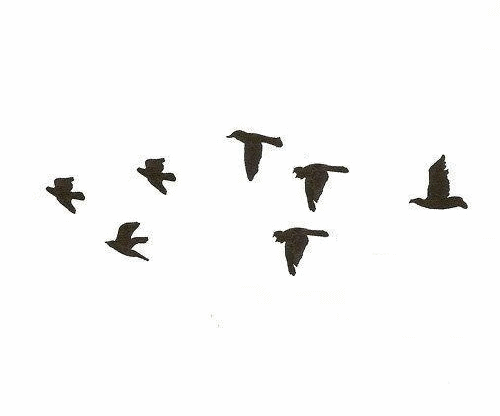 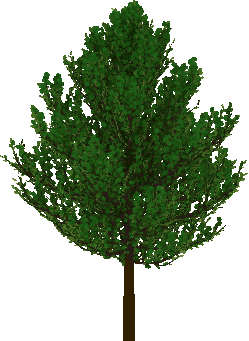 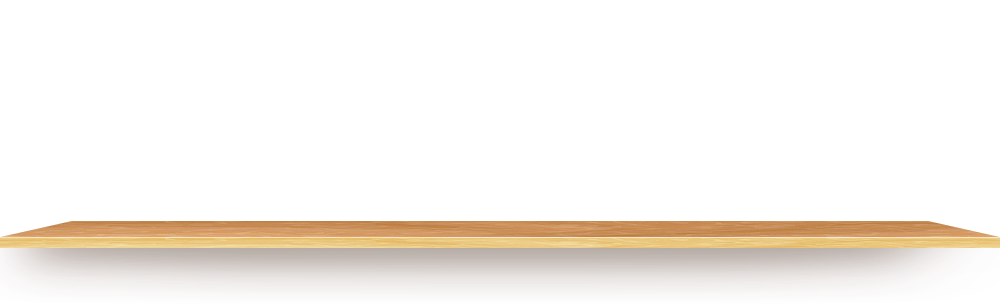 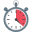 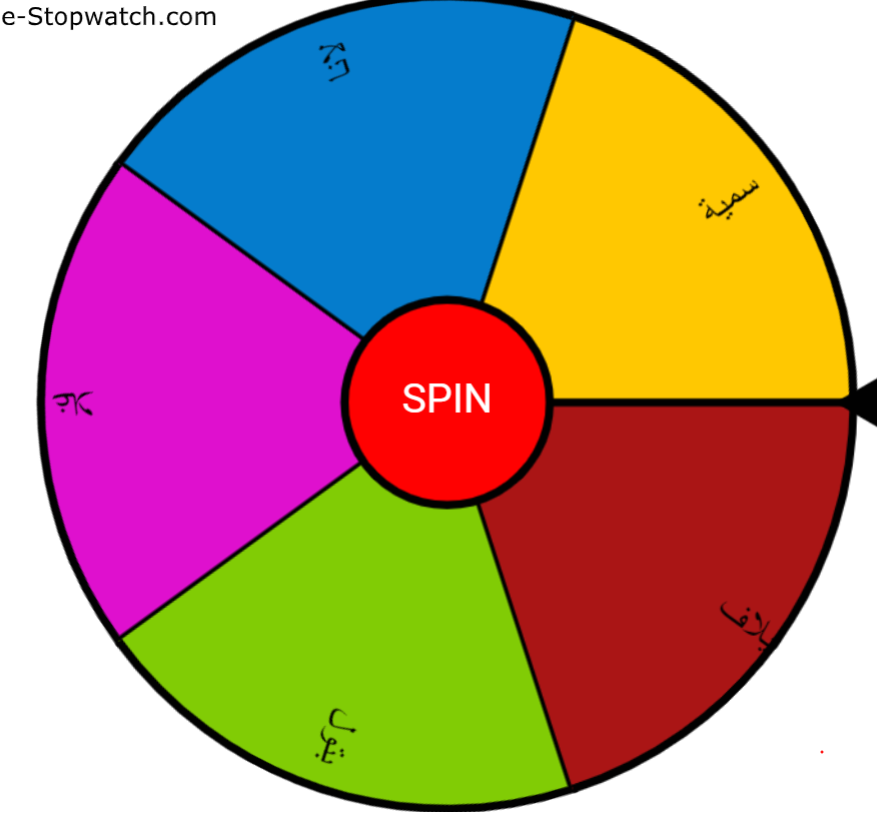 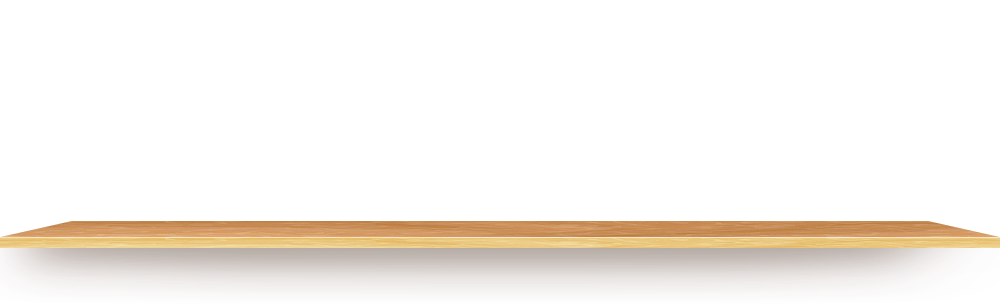 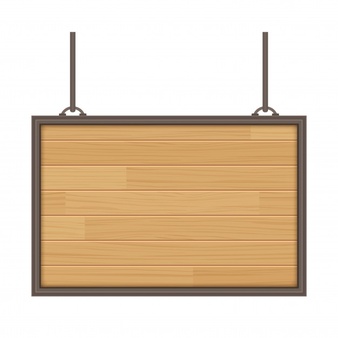 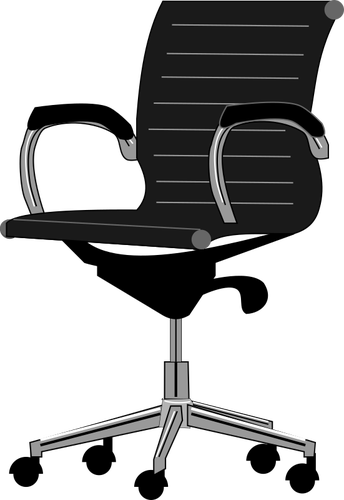 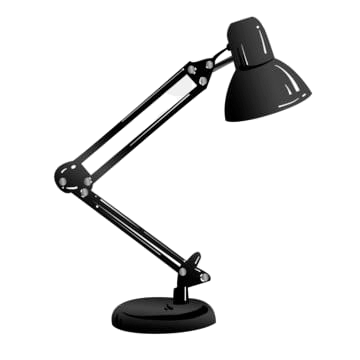 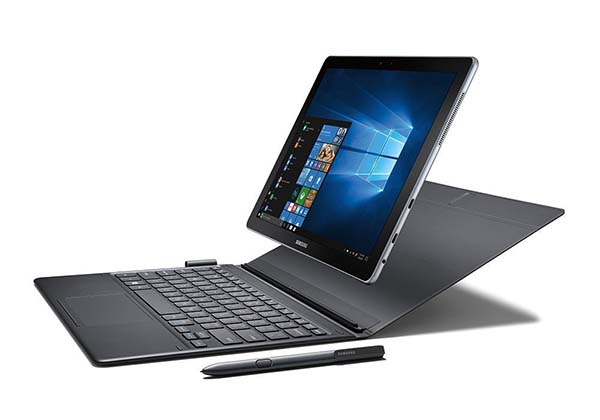 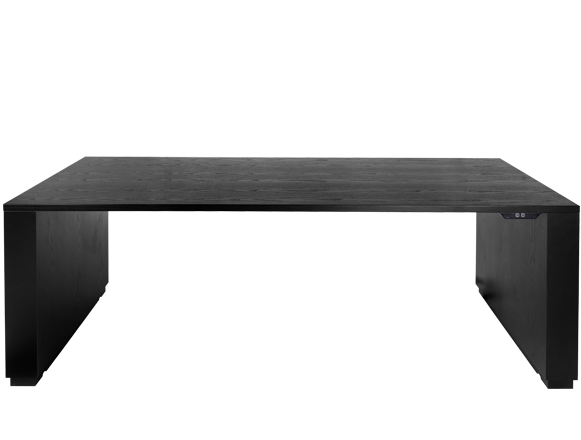 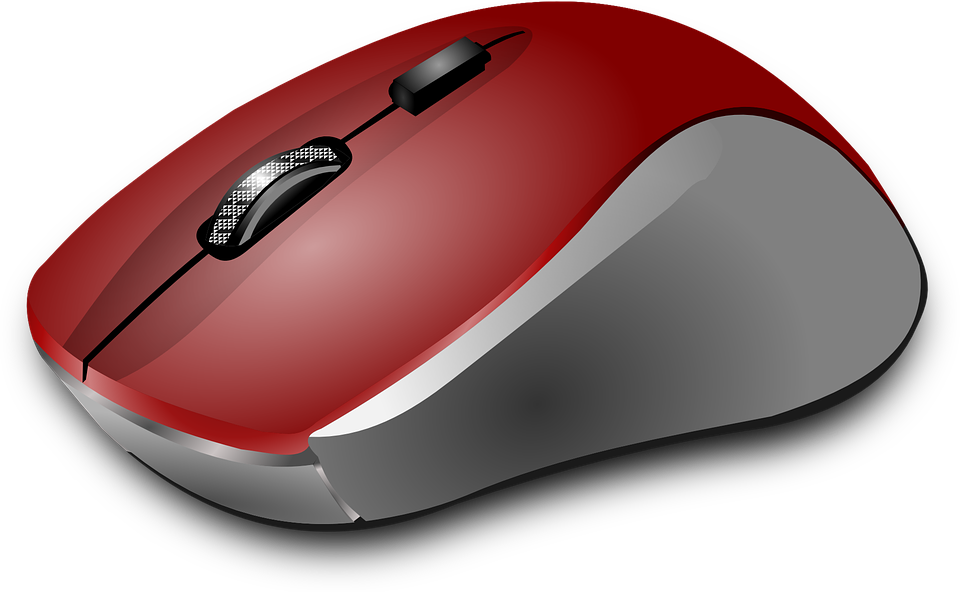 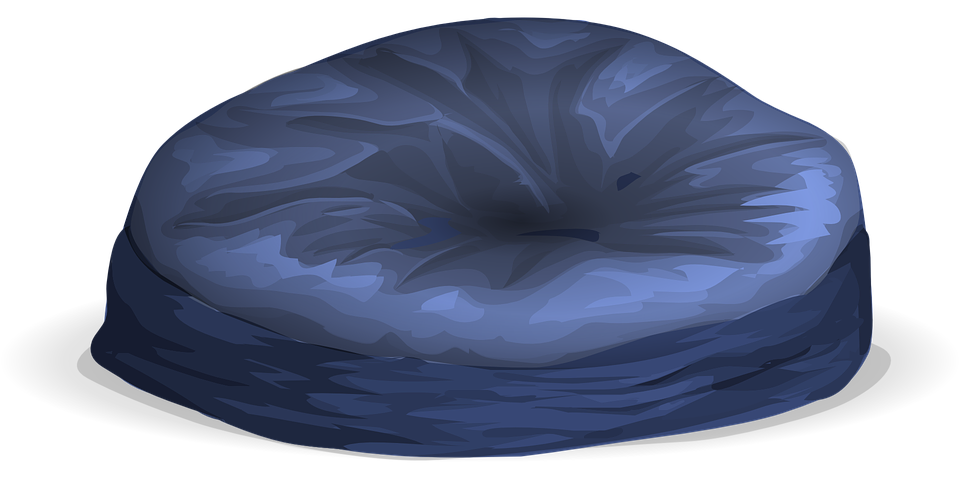 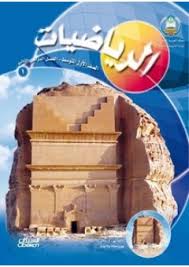 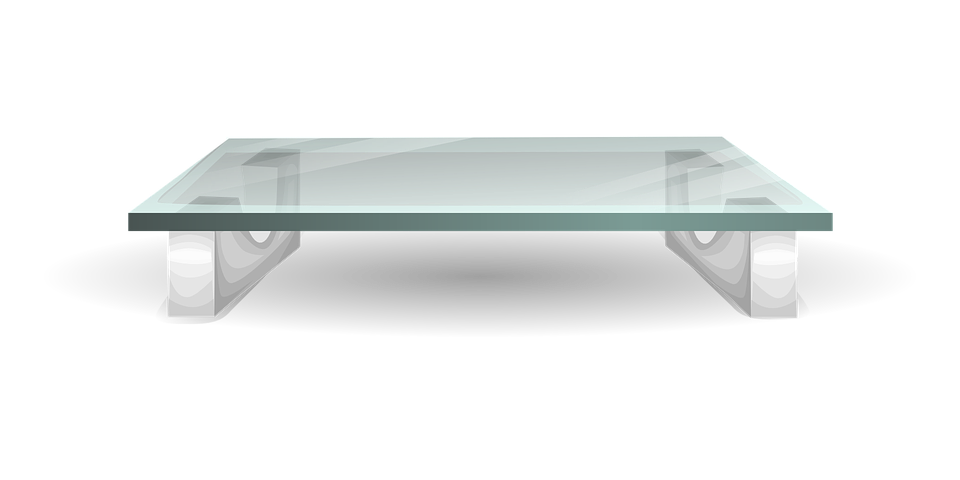 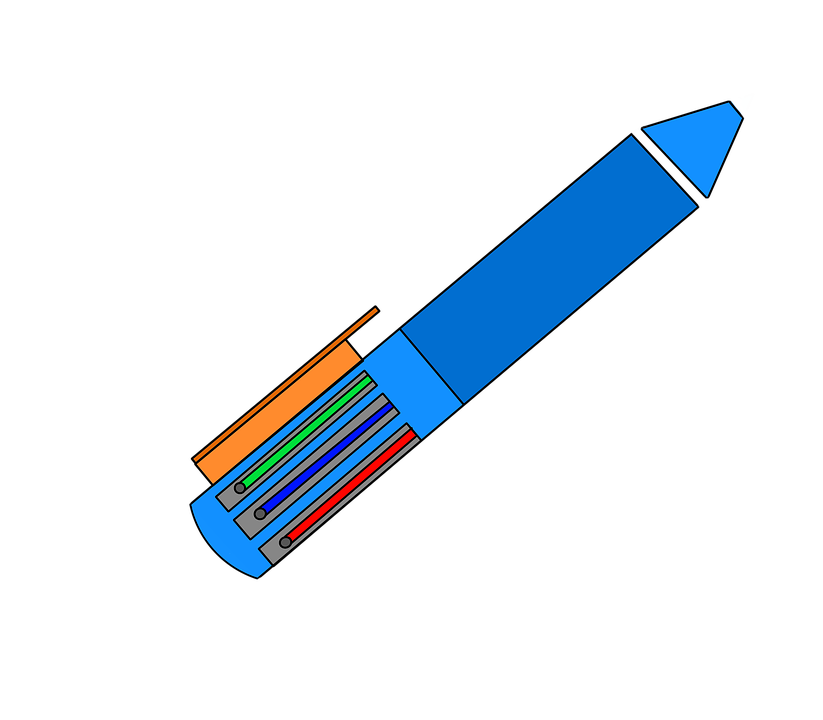 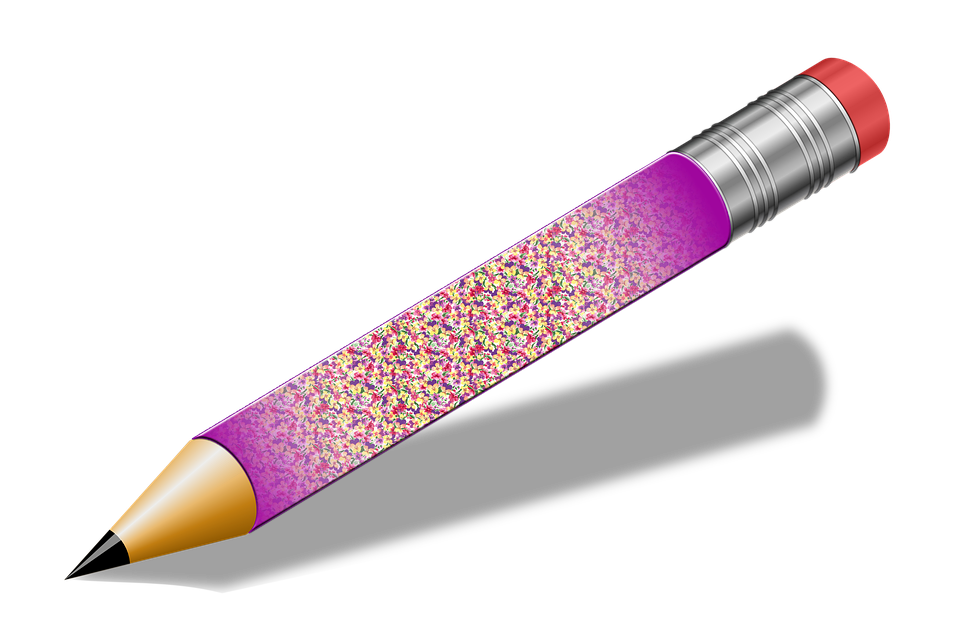 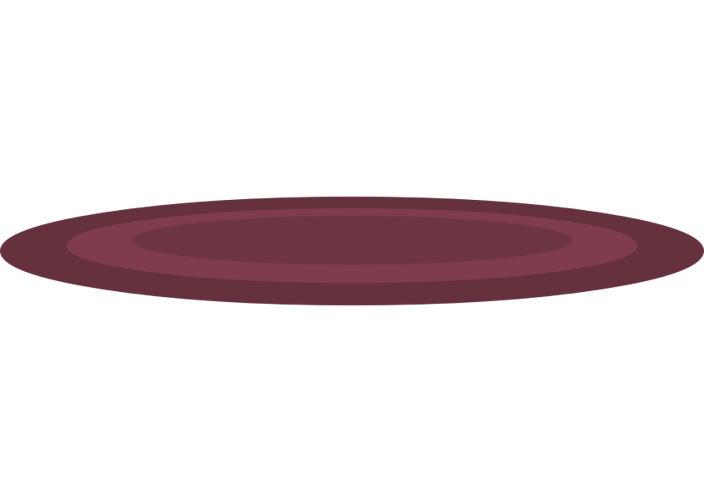 161
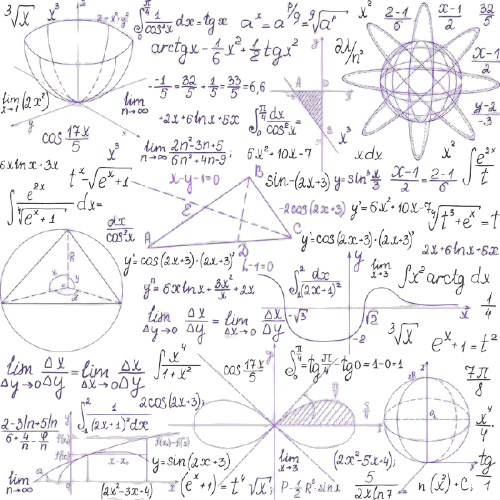 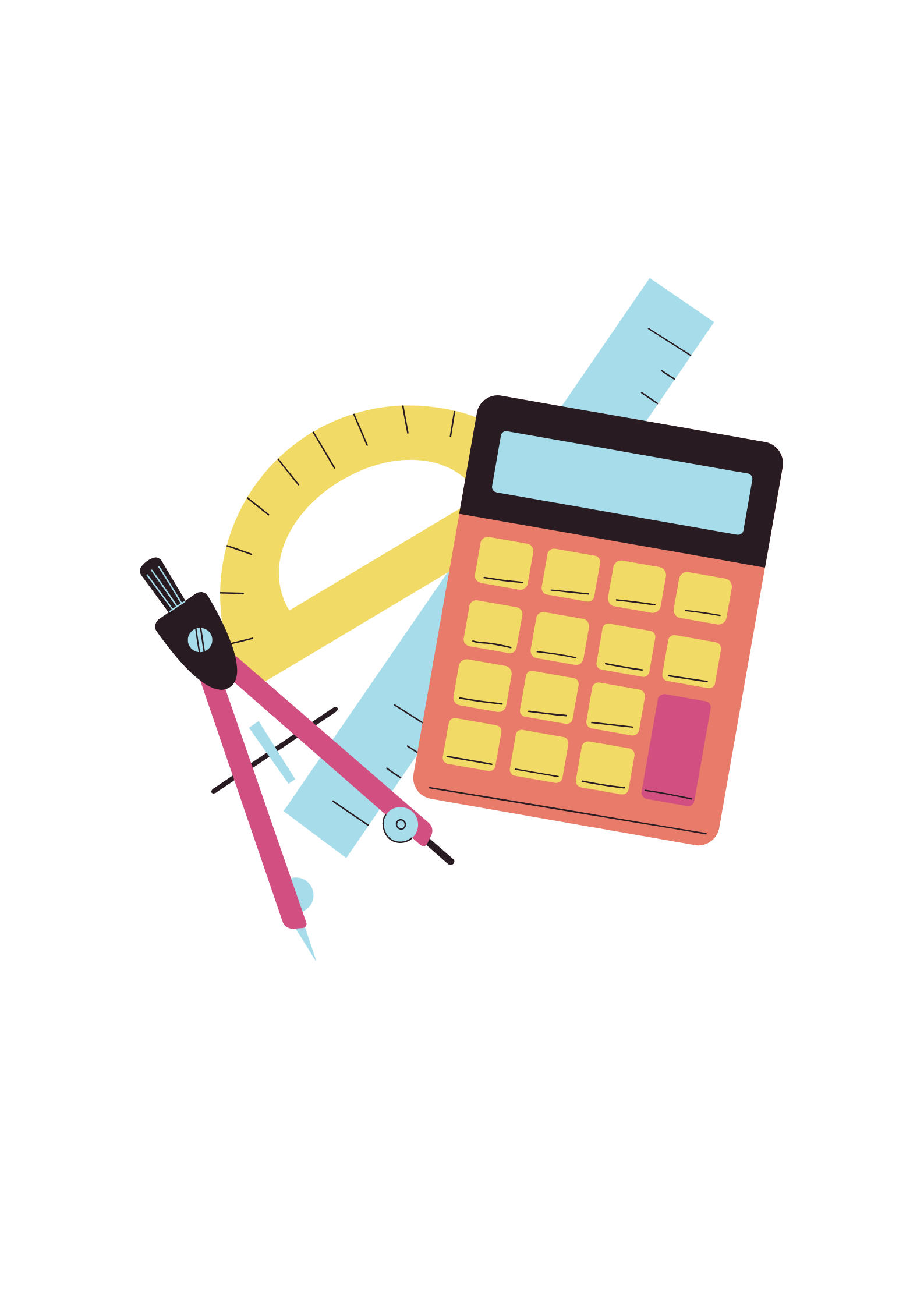 ٤-١
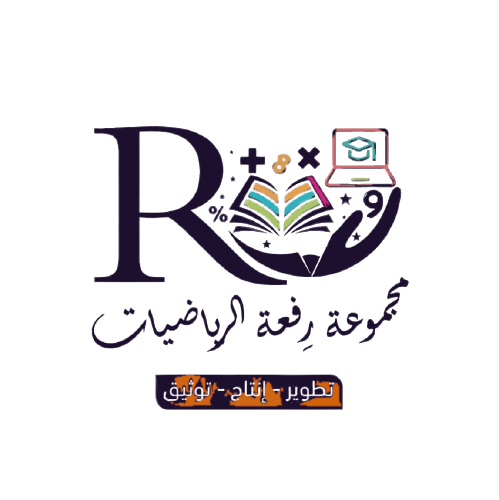 النسبة
162
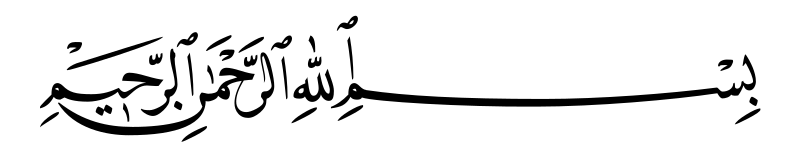 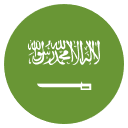 التاريخ   /    /  ١٤٤هـ
رقم الصفحة :
٤-٧
مقياس الرسم
المفردات
مقياس الرسم 
مقياس النموذج
عامل المقياس
فكرة الدرس
احل مسائل تتضمن مقياس الرسم
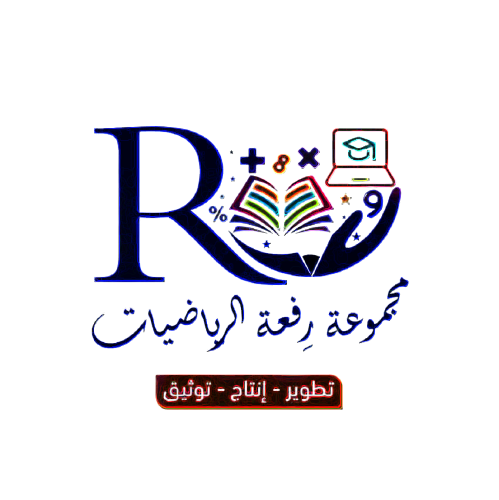 163
جدول الضرب
164
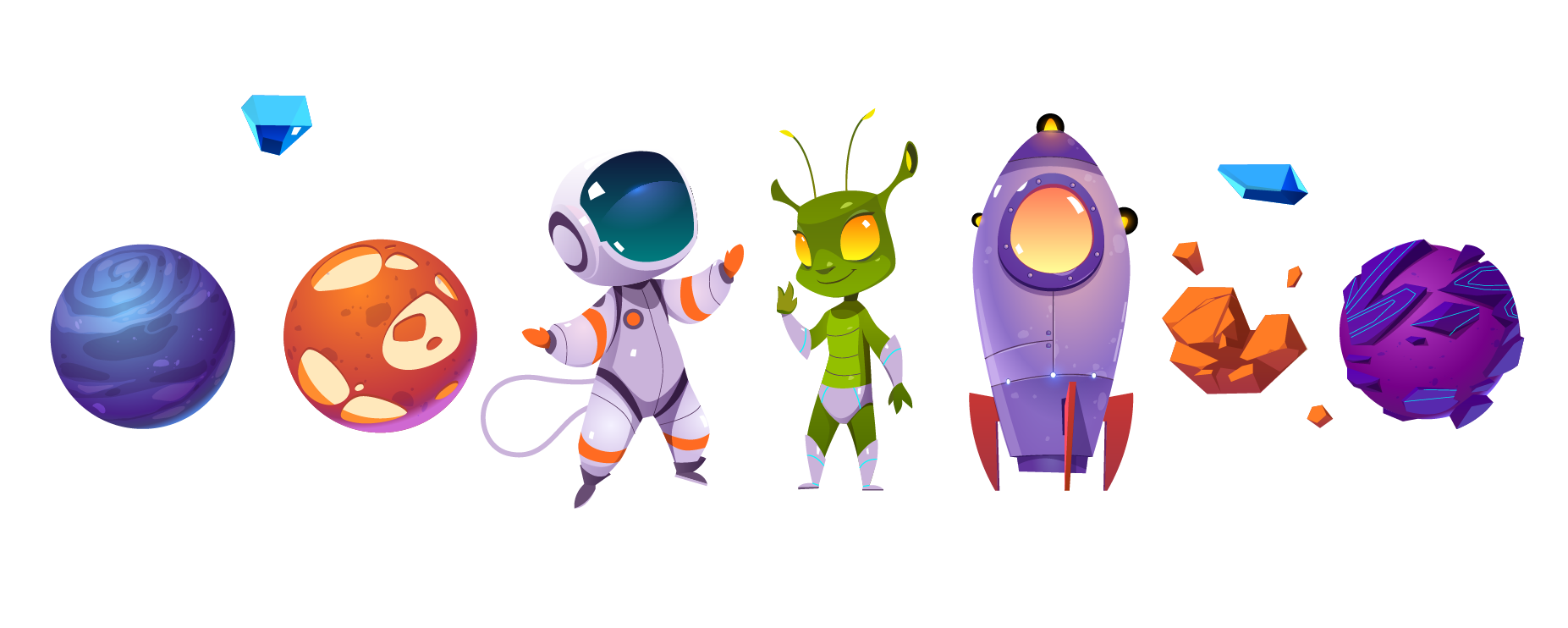 لوحة تعزيز النجوم
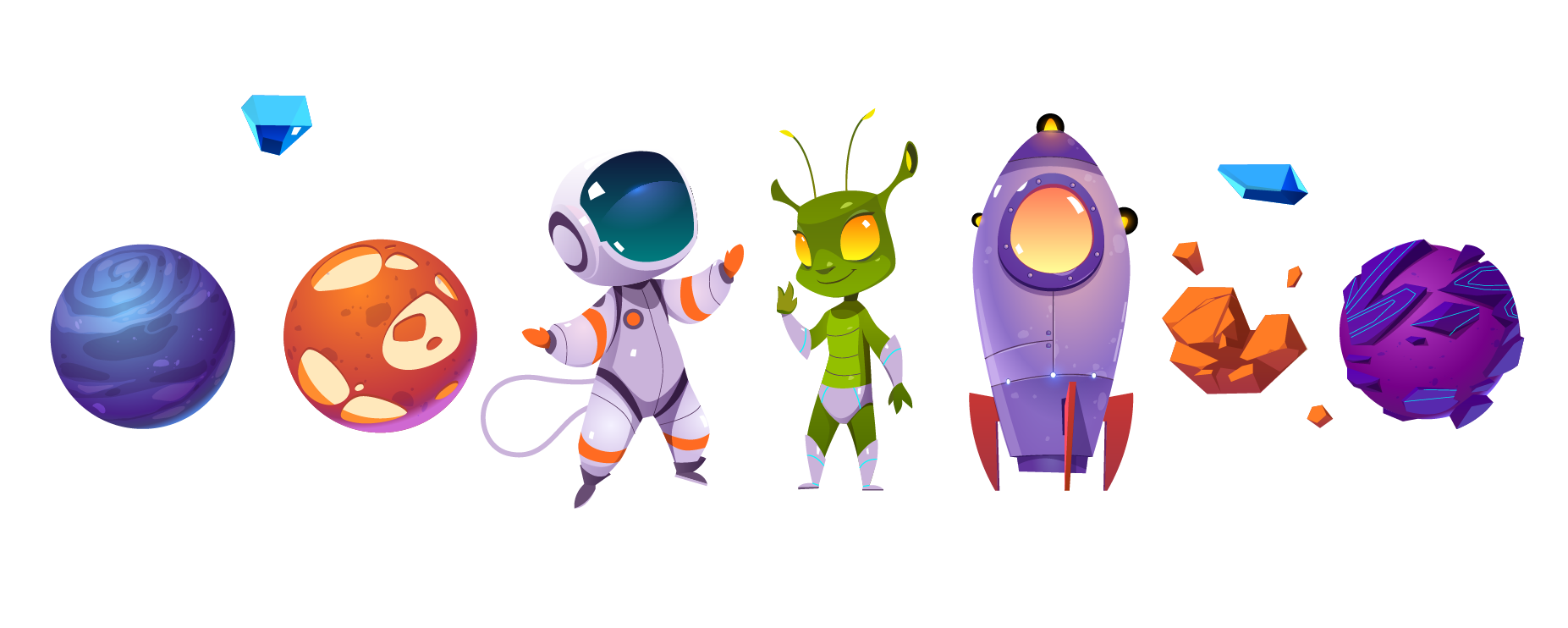 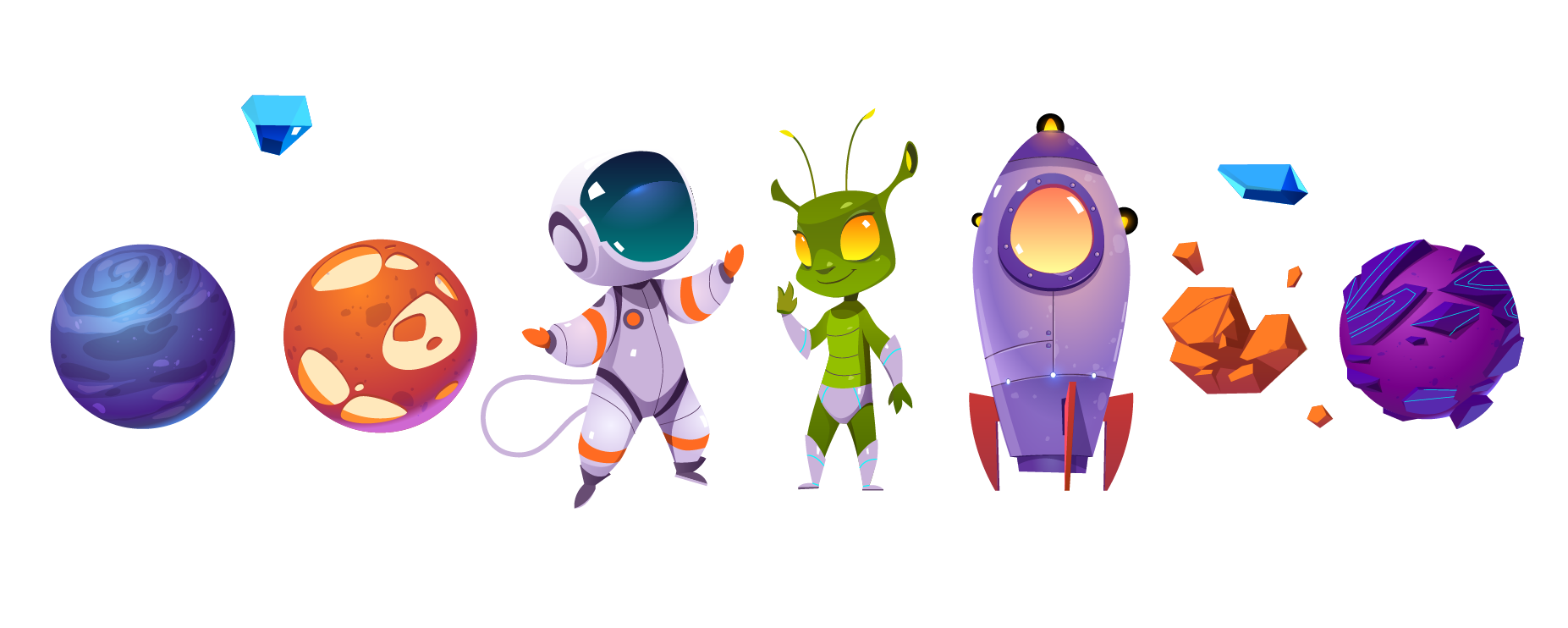 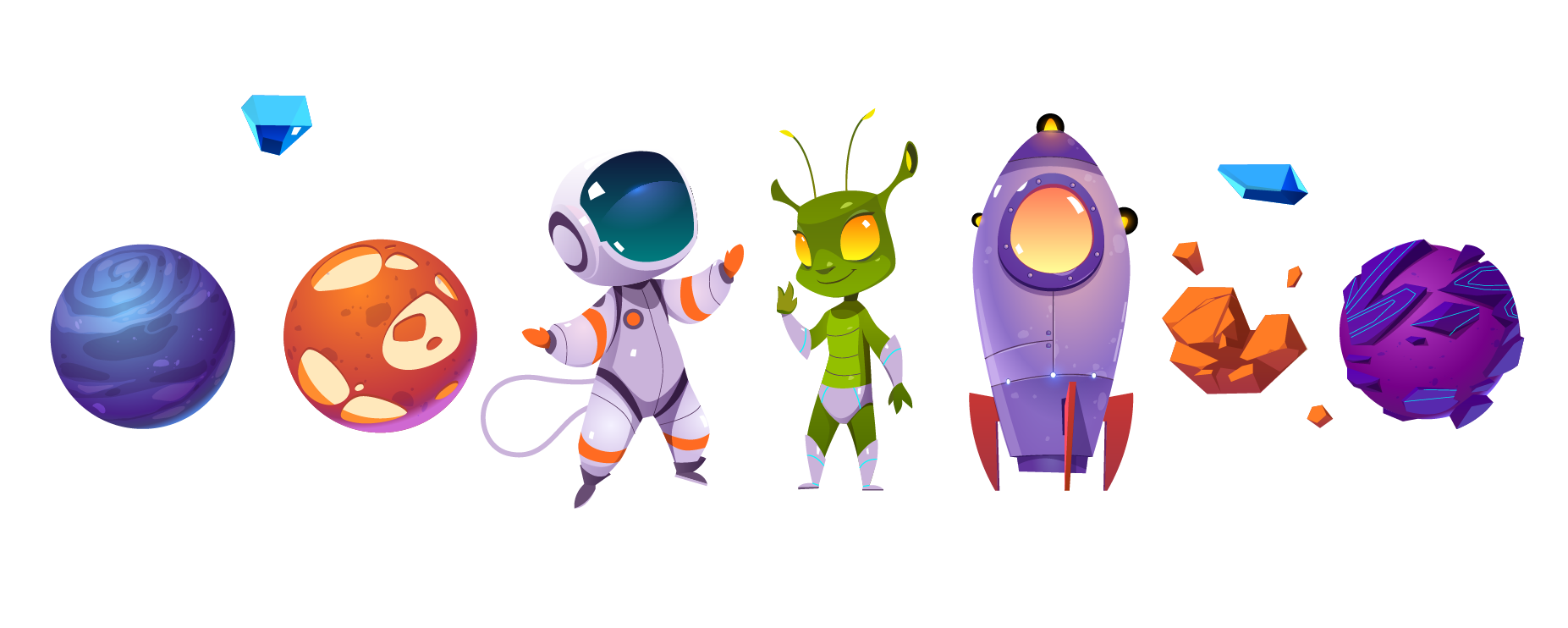 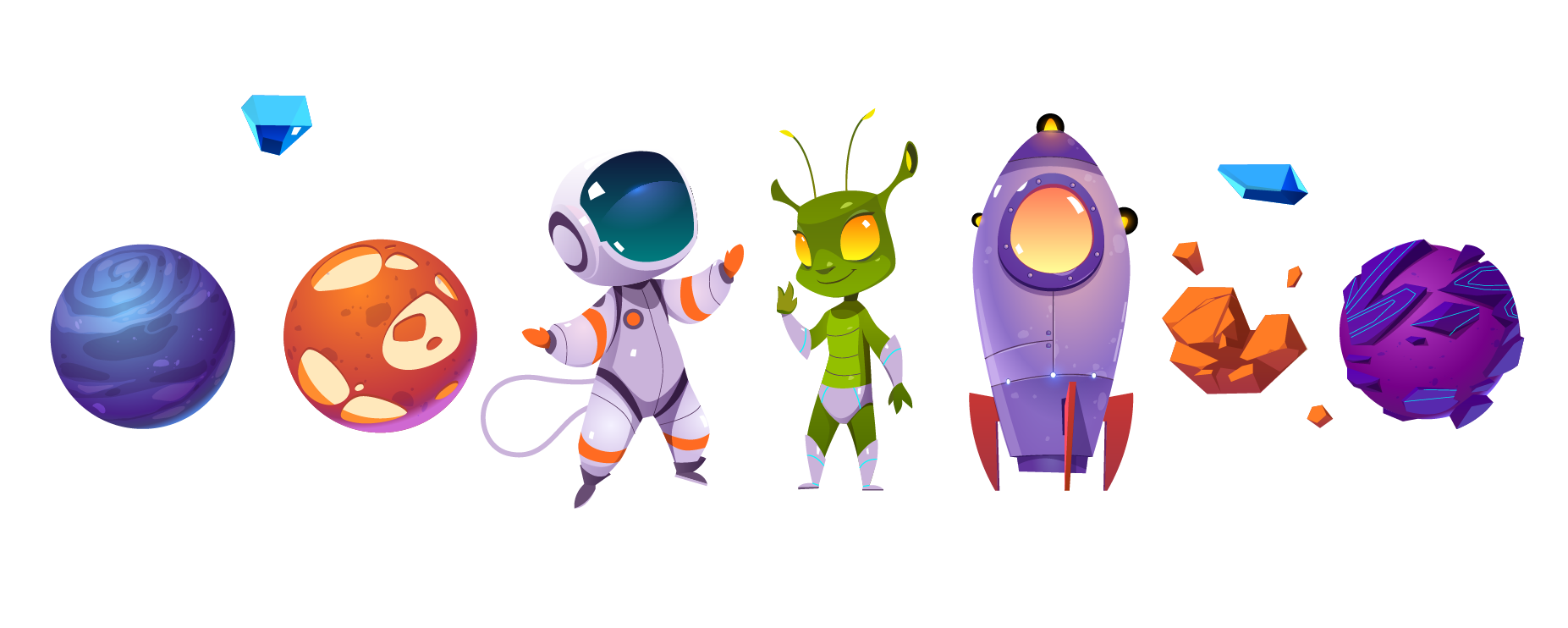 165
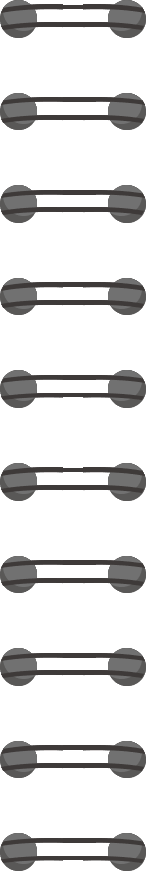 يوضح الشكل المجاور محتويات ملعب كرة سلة . افترض أن الوحدة على ورق المربعات تمثل ١سم لكل ٢م على الحقيقة .
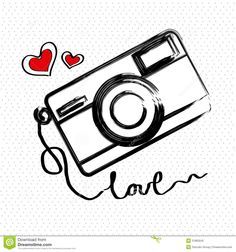 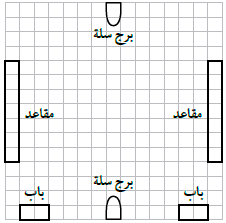 نشاط
أكمل الجدول التالي :
١سم
١.٥سم
٢سم
٧ سم
٢م
٣م
٤م
١٤م
تسمى مقياس الرسم
أي أن : مقياس الرسم يستعمل لتمثيل الأشياء التي تكون كبيرة جدا أو صغيرة جدا عندما ترسم بحجمها الحقيقي .
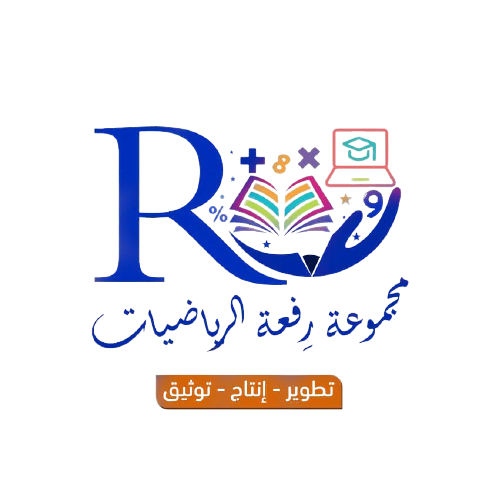 166
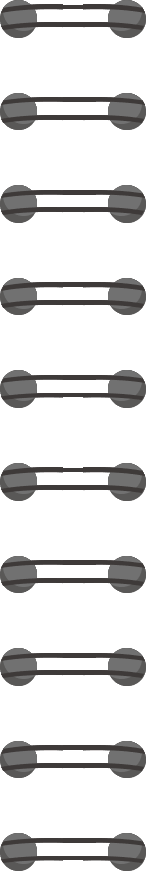 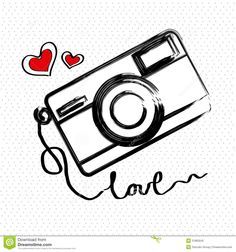 إذا كانت الوحدة على ورقة المربعات تمثل ١سم . فارسم مخططا لغرفة الفصل والتي محتوياتها معطاة في الجدول التالي :
نشاط
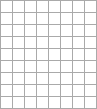 ٤ سم
٣ سم
٠،٧٥ سم
٢ سم
١.٥ سم
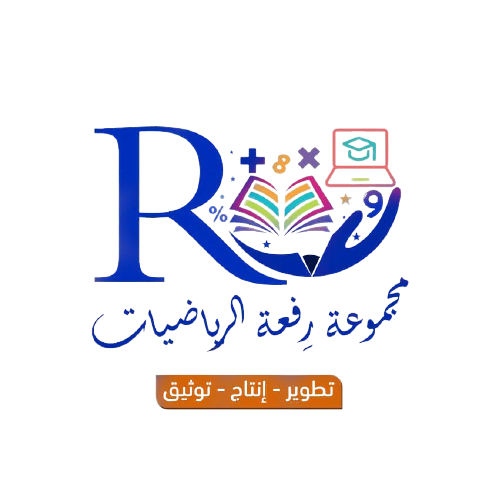 167
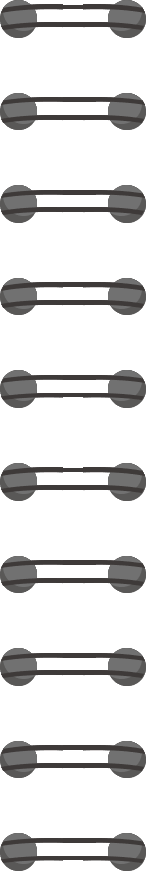 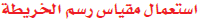 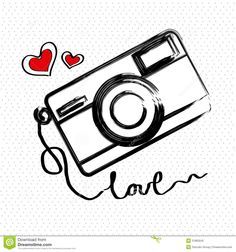 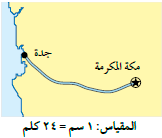 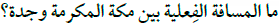 =
مثال
المسافة على الخارطة =
٣سم
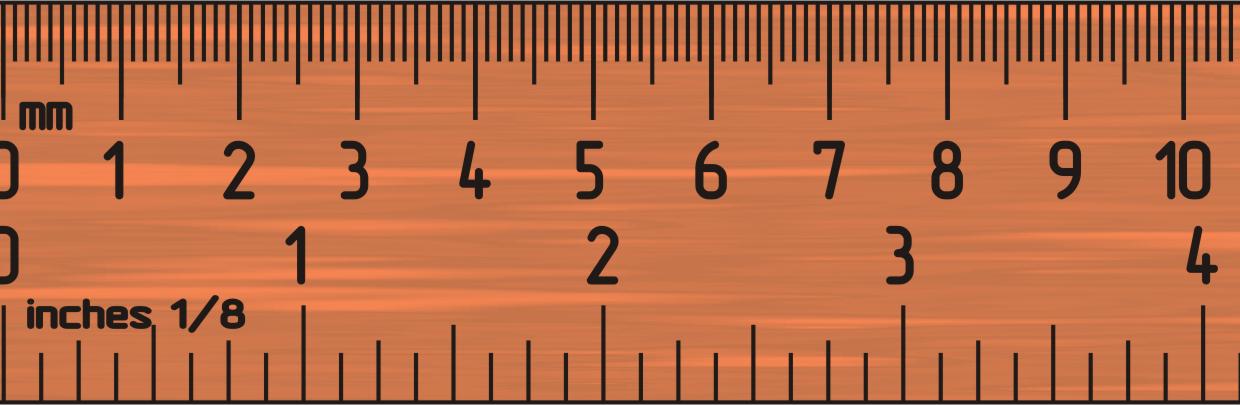 ١
١
٣
مقياس الرسم =
ح
٢٤
٢٤
ح
ح × ١ =
٧٢
٣ × ٢٤ =
ح  =  ٧٢
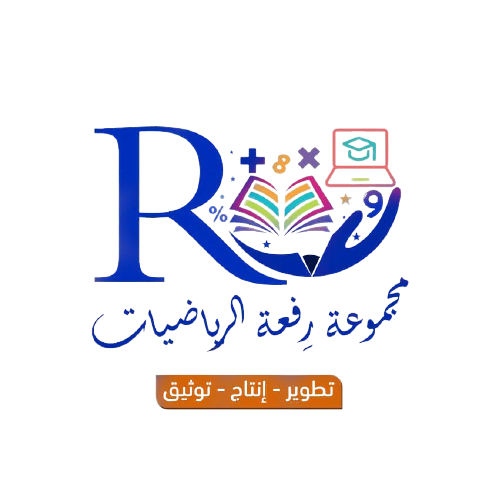 المسافة الفعلية بين مكة وجدة  =  ٧٢ كلم
168
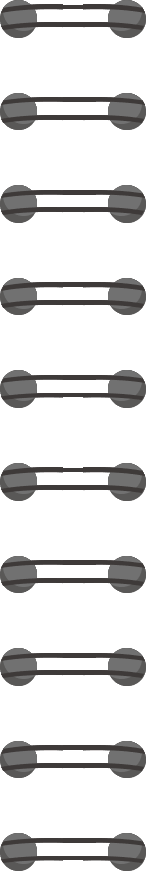 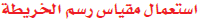 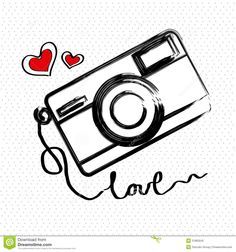 =
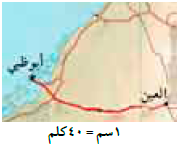 ما المسافة الفعلية بين أبو ظبي والعين ؟
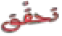 المسافة على الخارطة =
٣سم
١
١
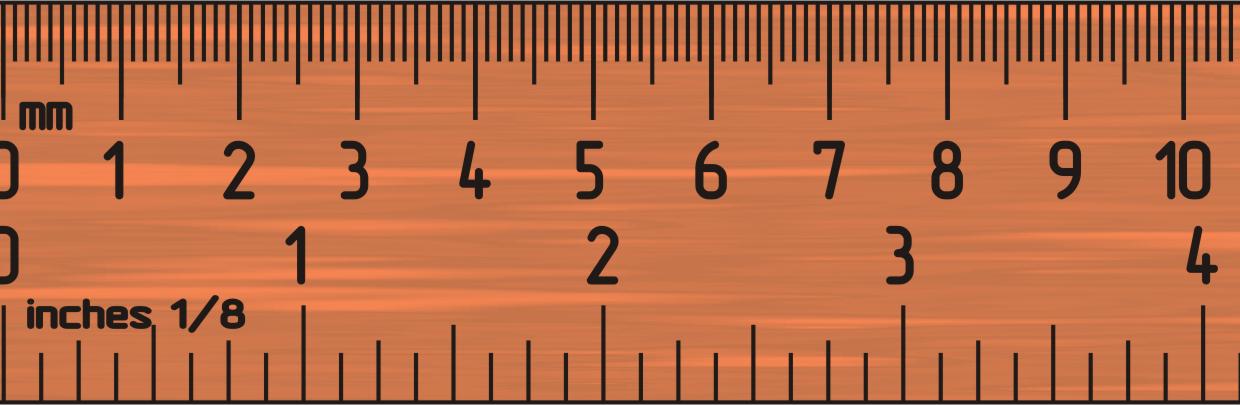 ٣
مقياس الرسم =
ح
٤٠
٤٠
ح
ح × ١ =
١٢٠
٣ × ٤٠ =
ح  =  ١٢٠
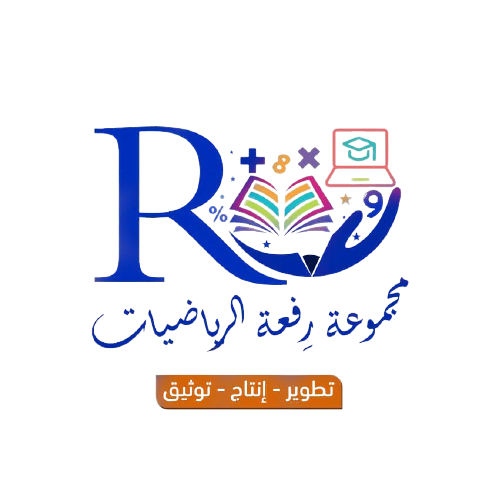 المسافة الفعلية بين أبو ظبي والعين =  ١٢٠كلم
169
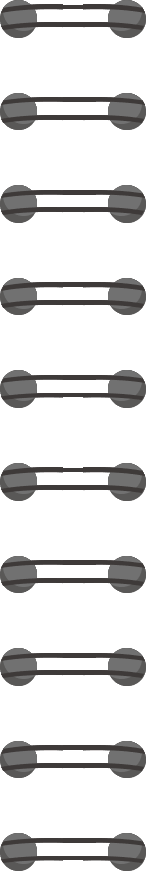 أوجد المسافة الفعلية بين مدينتي مسقط وصلالة :
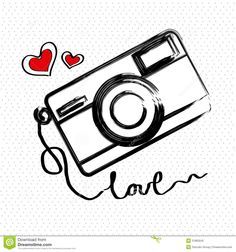 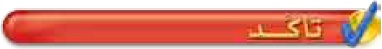 =
المسافة على الخارطة =
٥.٥سم
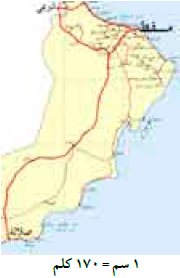 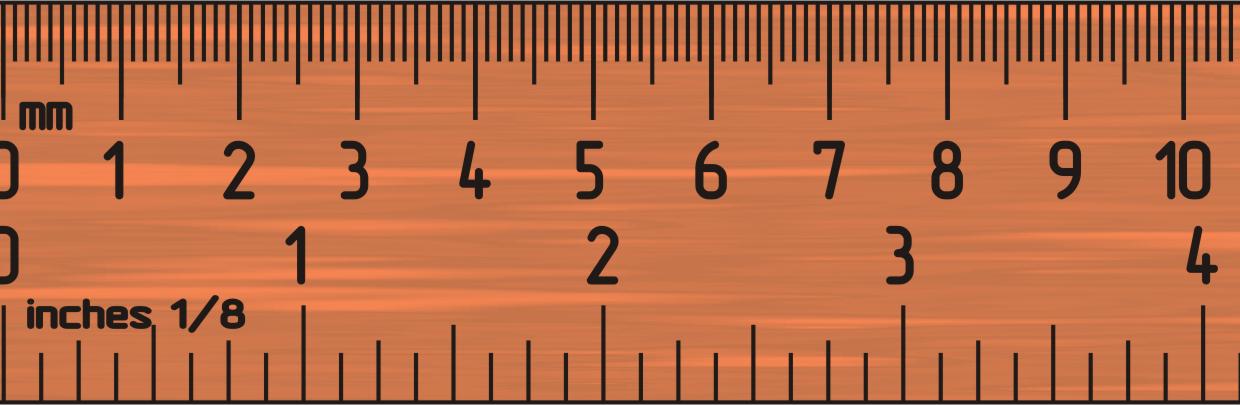 مقياس الرسم =
٥.٥
١
١
ح
١٧٠
١٧٠
ح
ح × ١ =
٩٣٥
٥.٥ × ١٧٠ =
ح  =  ٩٣٥
المسافة الفعلية بين مسقط وصلالة =  ٩٣٥ كلم
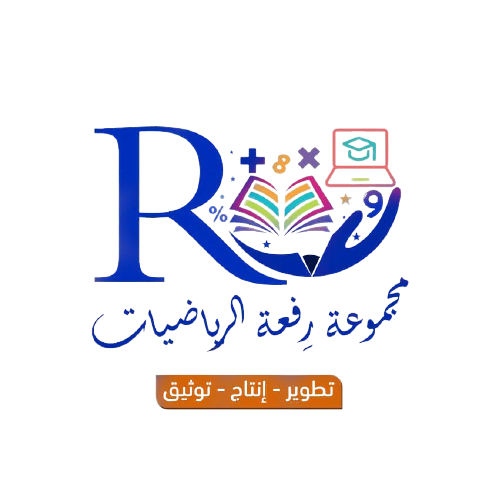 170
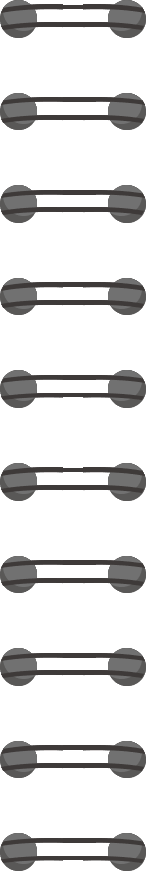 أوجد المسافة الفعلية بين مدينتي مسقط والريمي :
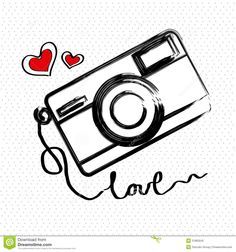 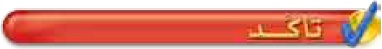 =
المسافة على الخارطة =
٢سم
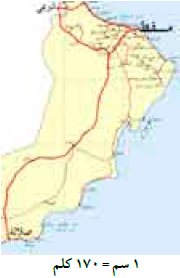 مقياس الرسم =
٢
١
١
ح
١٧٠
١٧٠
ح
ح × ١ =
٣٤٠
٢ × ١٧٠ =
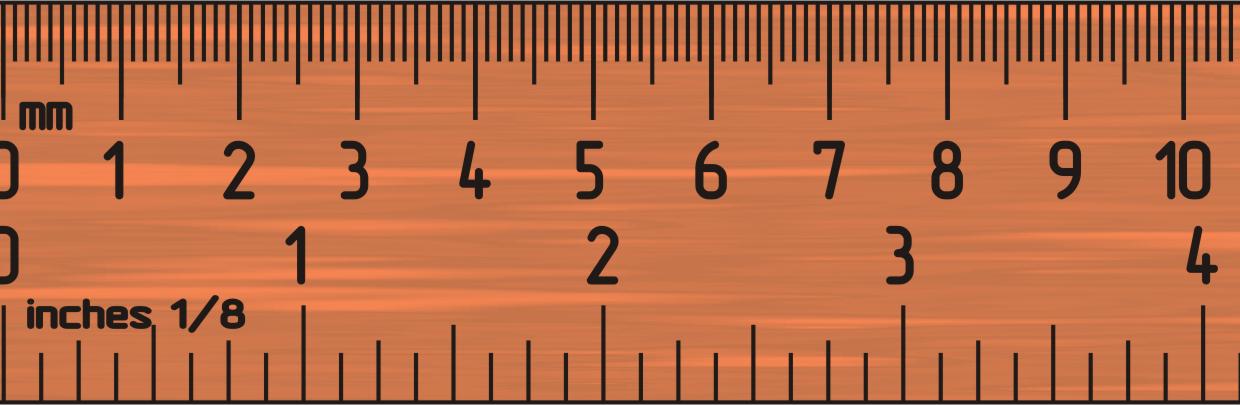 ح  =  ٣٤٠
المسافة الفعلية بين مسقط والريمي =  ٣٤٠ كلم
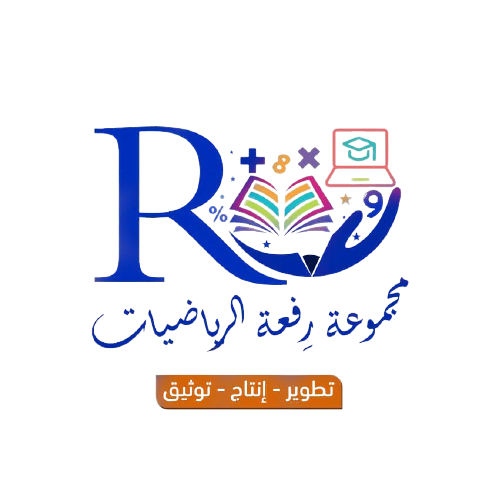 171
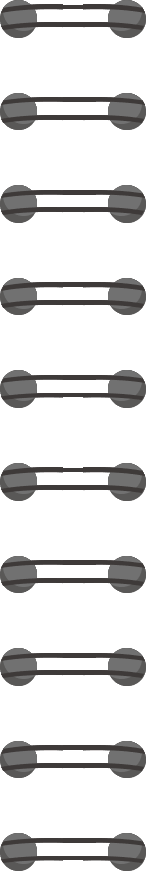 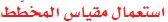 ٧ وحدات
على المخطط المجاور طول ضلع كل مربع يساوي      سم . ما البعدان الفعليان للغرفة .
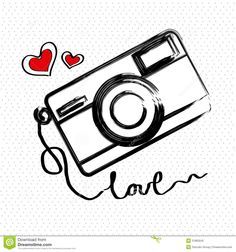 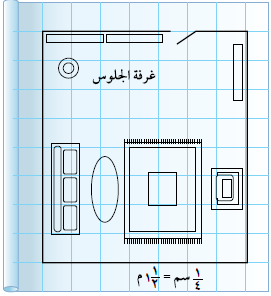 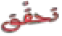 ٨ وحدات
=
=
مقياس الرسم =
٠.٢٥
٠٢٥
٠.٢٥
١٧٥
٢
١
العرض على المخطط  =
الطول على المخطط  =
٧ × ٠.٢٥ =
٨ × ٠.٢٥ =
١.٧٥سم
٢سم
٤
١.٥
١.٥
ط
ع
١.٥
٠.٢٥ ع
ع × ٠.٢٥ =
٠.٢٥ ط
ط × ٠.٢٥ =
٢.٦٢٥
١.٧٥ × ١.٥ =
٢ × ١.٥ =
٣
٠.٢٥ع  =  ٢.٦٢٥
٠.٢٥ط  =  ٣
ع  = ١٠.٥
ط  = ١٢
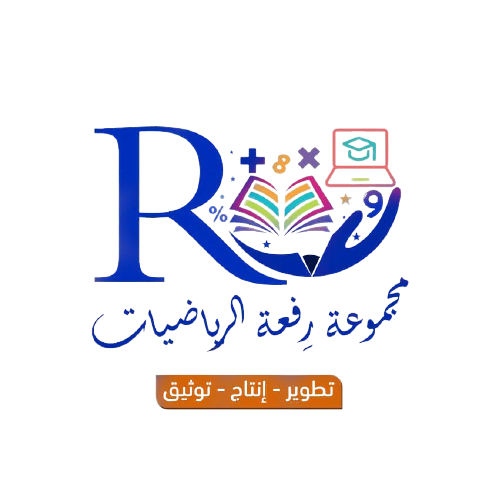 العرض = ١٠.٥م
الطول = ١٢ م
172
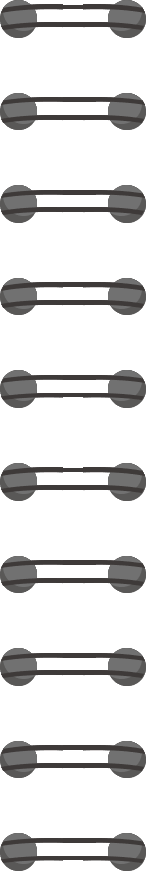 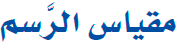 ٦ وحدات
على المخطط المجاور طول ضلع كل مربع يساوي      سم . ما البعدان الفعليان للبركة .
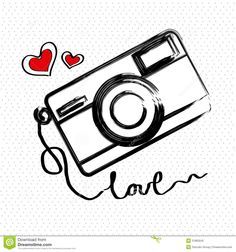 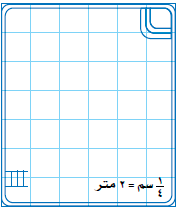 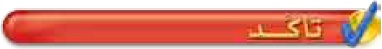 =
=
٧ وحدات
مقياس الرسم =
٠.٢٥
٠.٢٥
٠٢٥
١.٥
١.٧٥
الطول على المخطط  =
العرض على المخطط  =
٦ × ٠.٢٥ =
٧ × ٠.٢٥ =
١.٥سم
١.٧٥سم
١
٢
٢
٤
ع
ط
٢
٠.٢٥ ع
ع × ٠.٢٥ =
٠.٢٥ ط
ط × ٠.٢٥ =
٣
١.٥ × ٢  =
٣.٥
١.٧٥ × ٢ =
٠.٢٥ع  =  ٣
٠.٢٥ط  =  ٣.٥
ع  = ١٢
ط  = ١٤
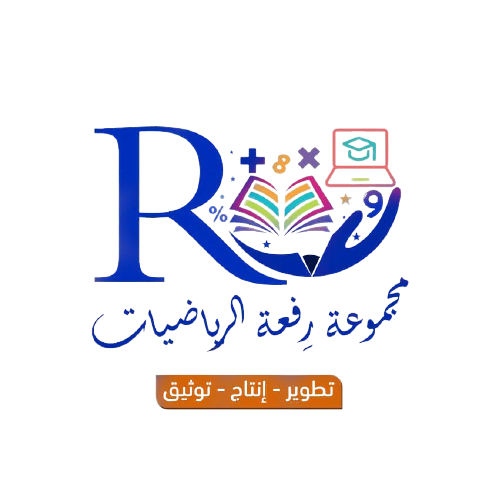 العرض = ١٢م
الطول = ١٤ م
173
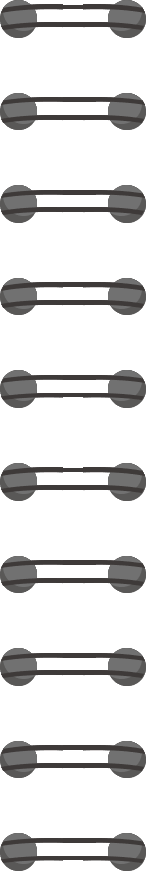 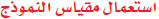 صنع مهندس نموذجا للجسر المبين في الشكل أدناه . بمقياس ١سم = ٣م . أوجد طول وارتفاع النموذج
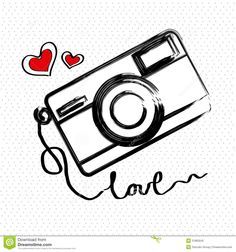 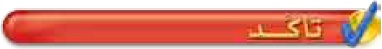 مقياس الرسم =
=
=
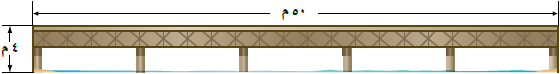 العرض الفعلي =
الطول الفعلي =
٤ م
٥٠م
ع
١
١
١
ط
٣
٣
٥٠
٤
٣
٤ × ١ =
٤
٥٠ × ١ =
٥٠
ع  × ٣  =
٣ ع
ط × ٣ =
٣ ط
٣ ع  =  ٤
٣ ط  =  ٥٠
ع  = ١.٣
ط  = ١٦.٦
عرض النموذج = ١.٣ سم
طول النموذج = ١٦.٦ سم
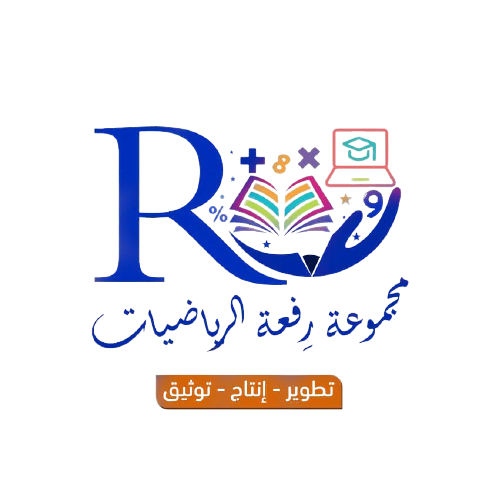 174
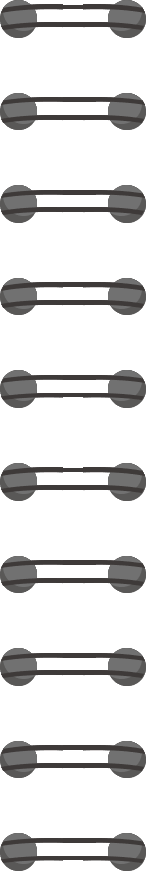 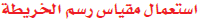 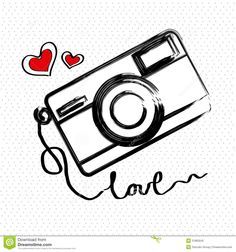 تدرب
=
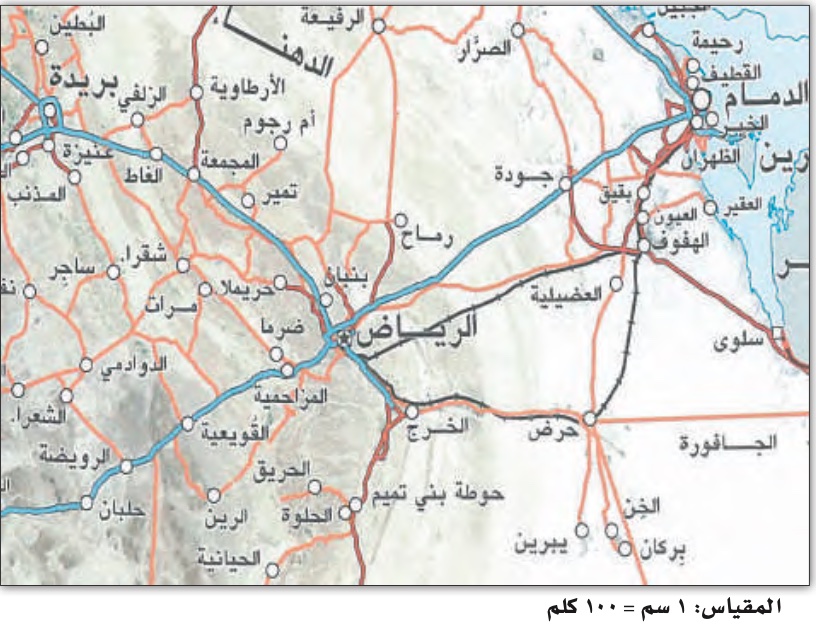 ما المسافة بين الفعلية الرياض وبريدة؟
٣.٢سم
المسافة على الخارطة =
١
١
٣.٢
مقياس الرسم =
ح
١٠٠
١٠٠
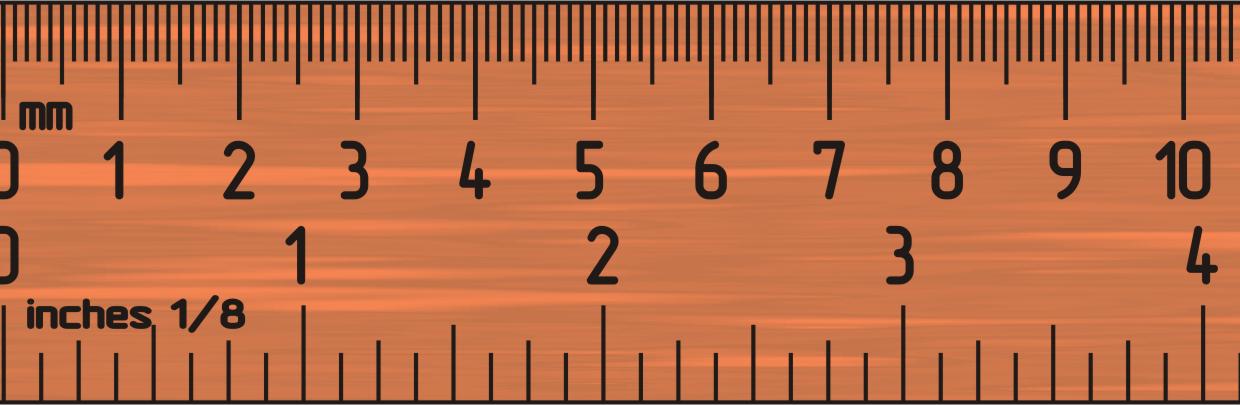 ح
ح × ١ =
٣٢٠
٣.٢ × ١٠٠ =
ح  =  ٣٢٠
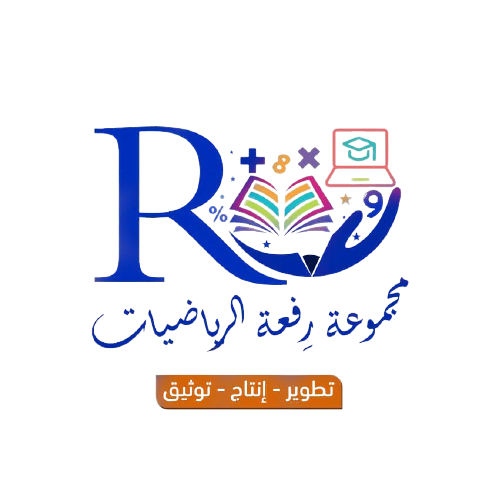 المسافة الفعلية بين الرياض وبريدة =  ٣٢٠ كلم
175
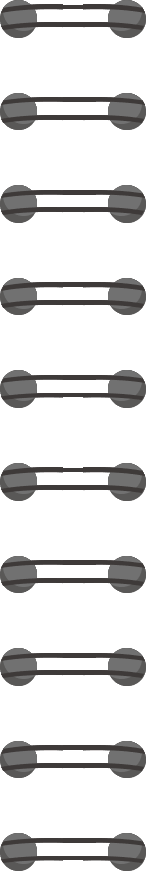 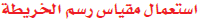 تدرب
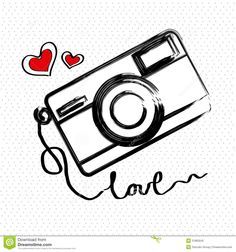 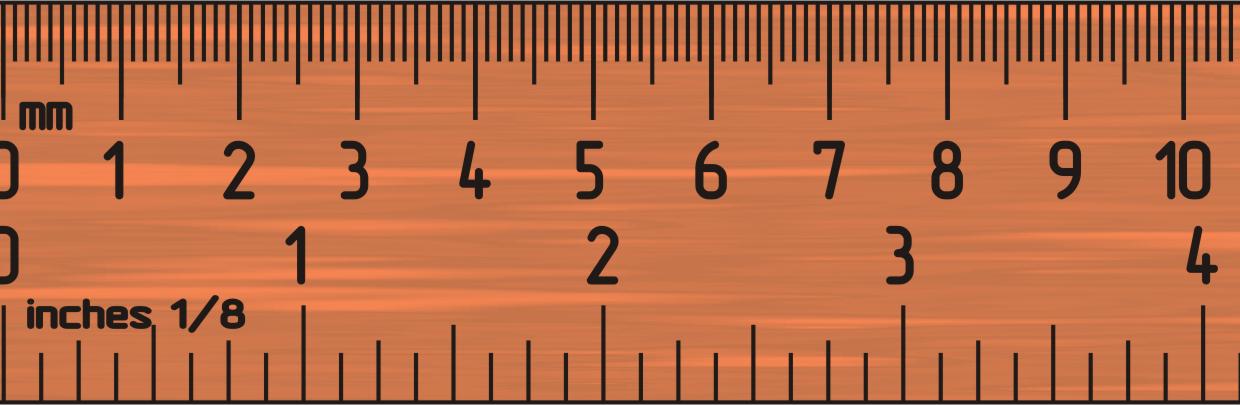 =
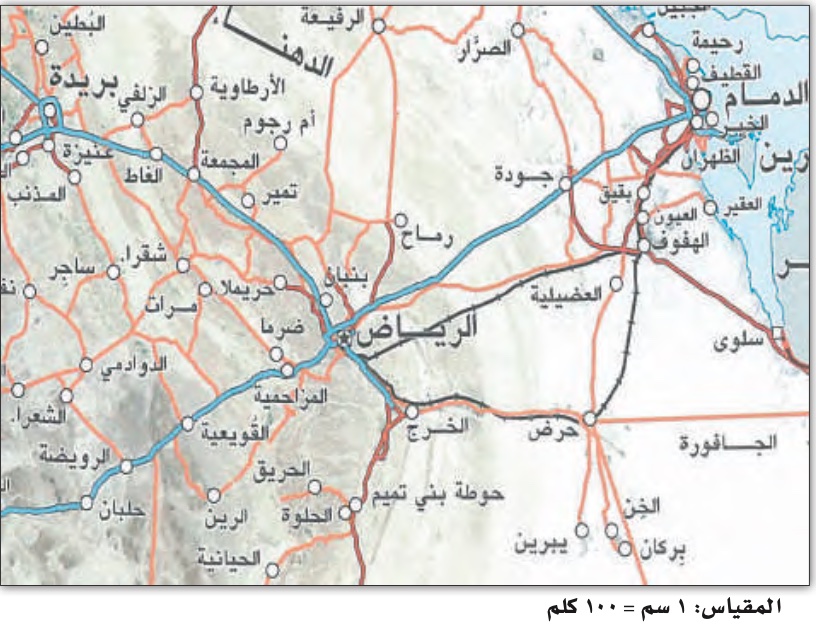 ما المسافة بين الفعلية الرياض والدمام؟
٣.٧سم
المسافة على الخارطة =
١
١
٣.٧
مقياس الرسم =
ح
١٠٠
١٠٠
ح
ح × ١ =
٣٧٠
٣.٧ × ١٠٠ =
ح  =  ٣٧٠
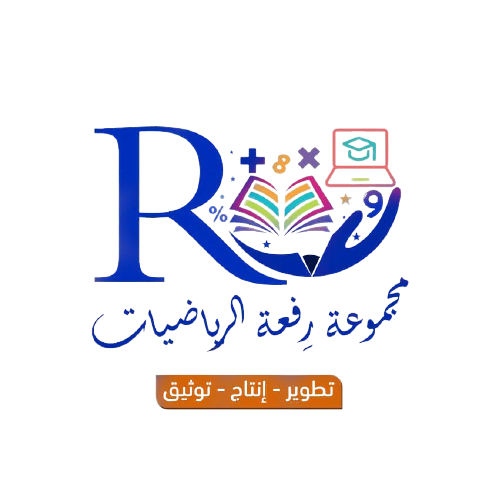 المسافة الفعلية بين الرياض والدمام =  ٣٧٠ كلم
176
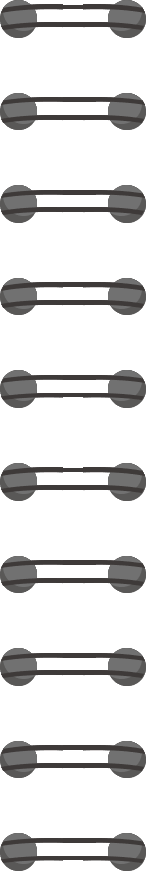 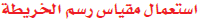 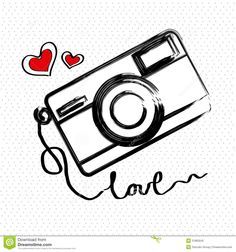 تدرب
=
ما المسافة بين الفعلية الرياض والخرج؟
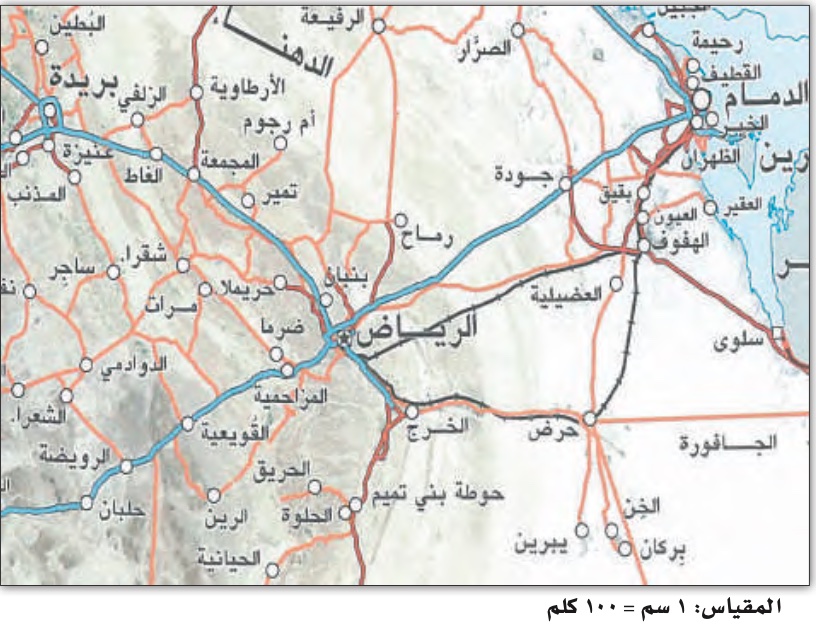 ٠.٩ سم
المسافة على الخارطة =
١
١
٠.٩
مقياس الرسم =
ح
١٠٠
١٠٠
ح
ح × ١ =
٩٠
٠.٩ × ١٠٠ =
ح  =  ٩٠
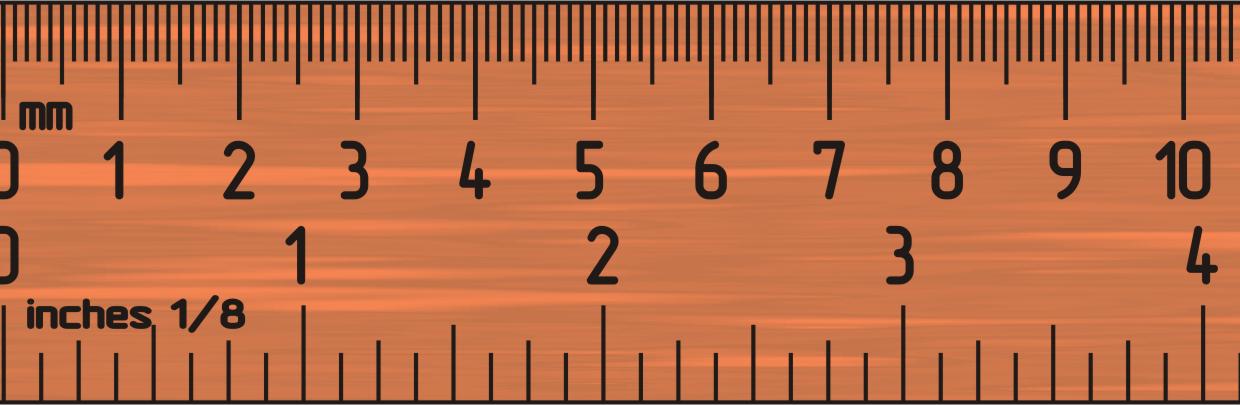 المسافة الفعلية بين الرياض والخرج =  ٩٠ كلم
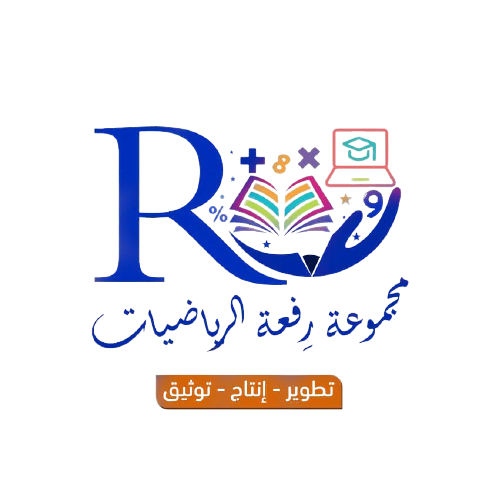 177
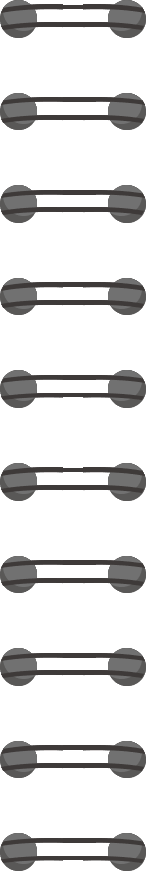 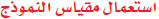 طول دراجة ١.٥م . ما طول نموذج الدراجة إذا كان المقياس ١سم = ٠.١٢٥سم
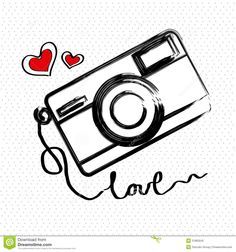 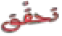 =
مقياس الرسم =
الطول الحقيقي =
١.٥
١
١
ط
٠.١٢٥
١.٥
٠.١٢٥
١.٥
١.٥ × ١ =
٠.١٢٥ط
ط × ٠.١٢٥ =
٠.١٢٥ط  =  ١.٥
ط  = ١٢
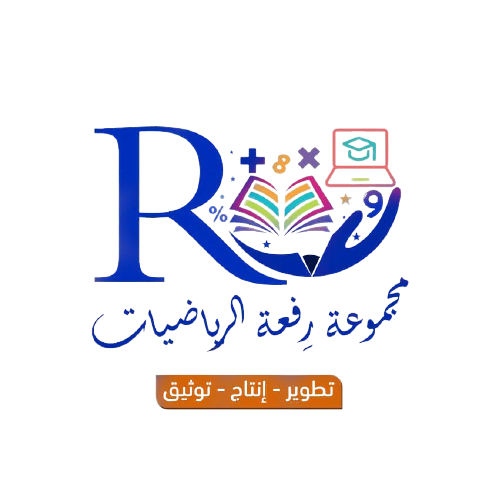 الطول = ١٢ سم
178
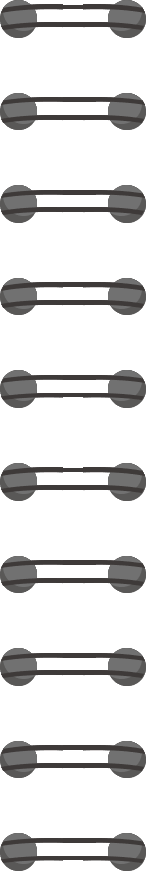 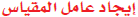 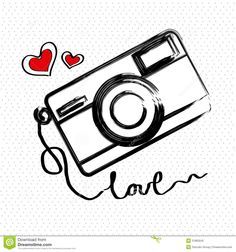 ما عامل المقياس في نموذج مركب شراعي إذا كان المقياس ١ سم = ٢ م
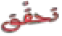 ١ سم
١ سم
١
=
=
٢٠٠ سم
٢ م
٢٠٠
عامل المقياس  =
× ١٠٠
ملم  ١٠  سم  ١٠  دسم  ١٠  م  ١٠٠٠ كلم
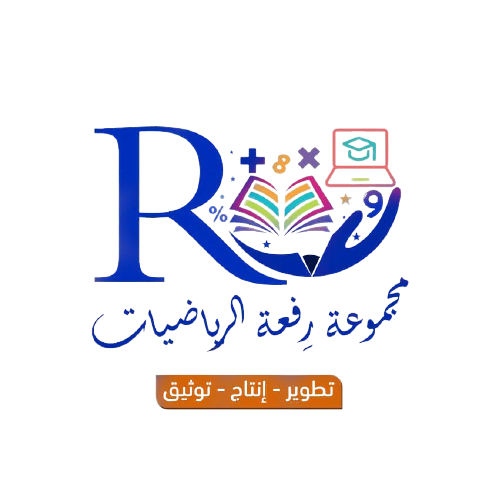 179
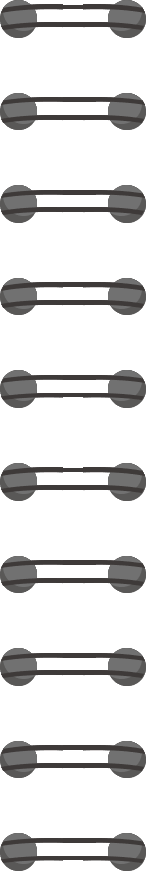 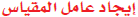 أوجد عامل المقياس :
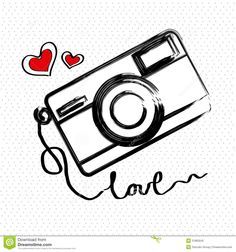 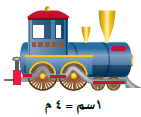 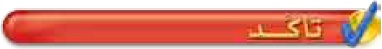 ١ سم
١ سم
١
=
=
٤٠٠ سم
٤ م
٤٠٠
عامل المقياس  =
× ١٠٠
ملم  ١٠  سم  ١٠  دسم  ١٠  م  ١٠٠٠ كلم
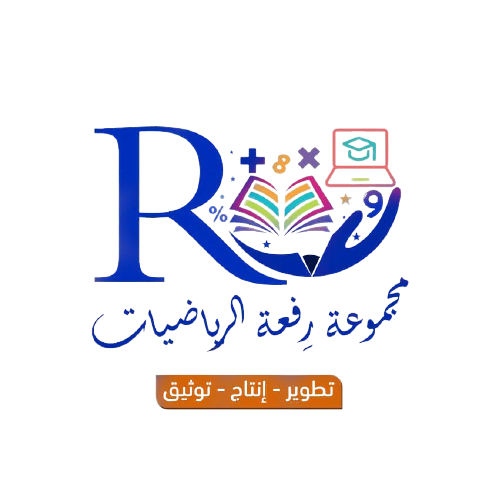 180
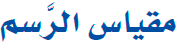 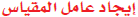 أوجد عامل المقياس :
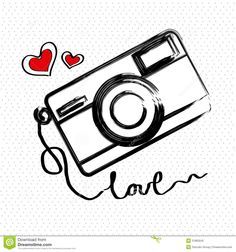 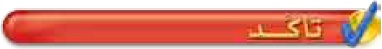 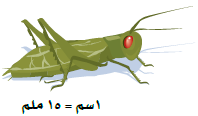 ١ سم
١٠ ملم
١٠
٢
=
=
=
١٥ ملم
١٥ملم
١٥
٣
عامل المقياس  =
× ١٠
ملم  ١٠  سم  ١٠  دسم  ١٠  م  ١٠٠٠ كلم
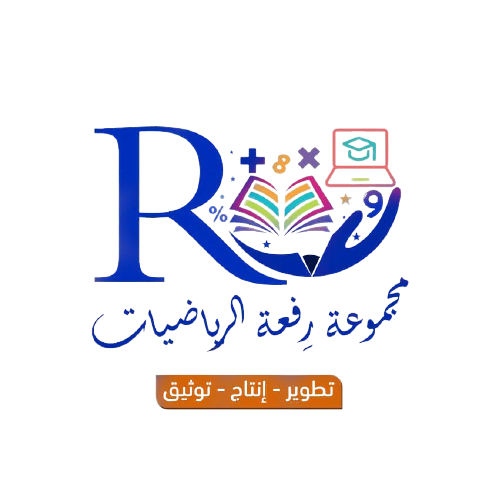 181
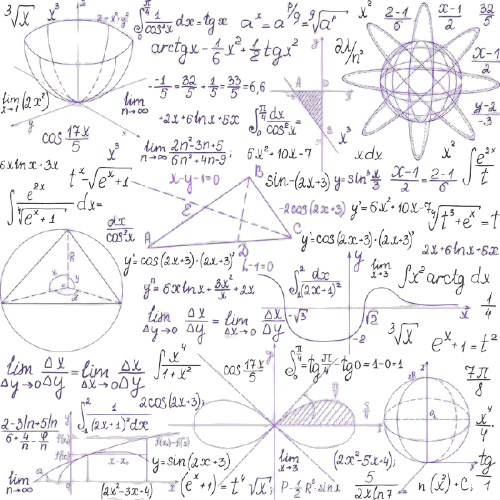 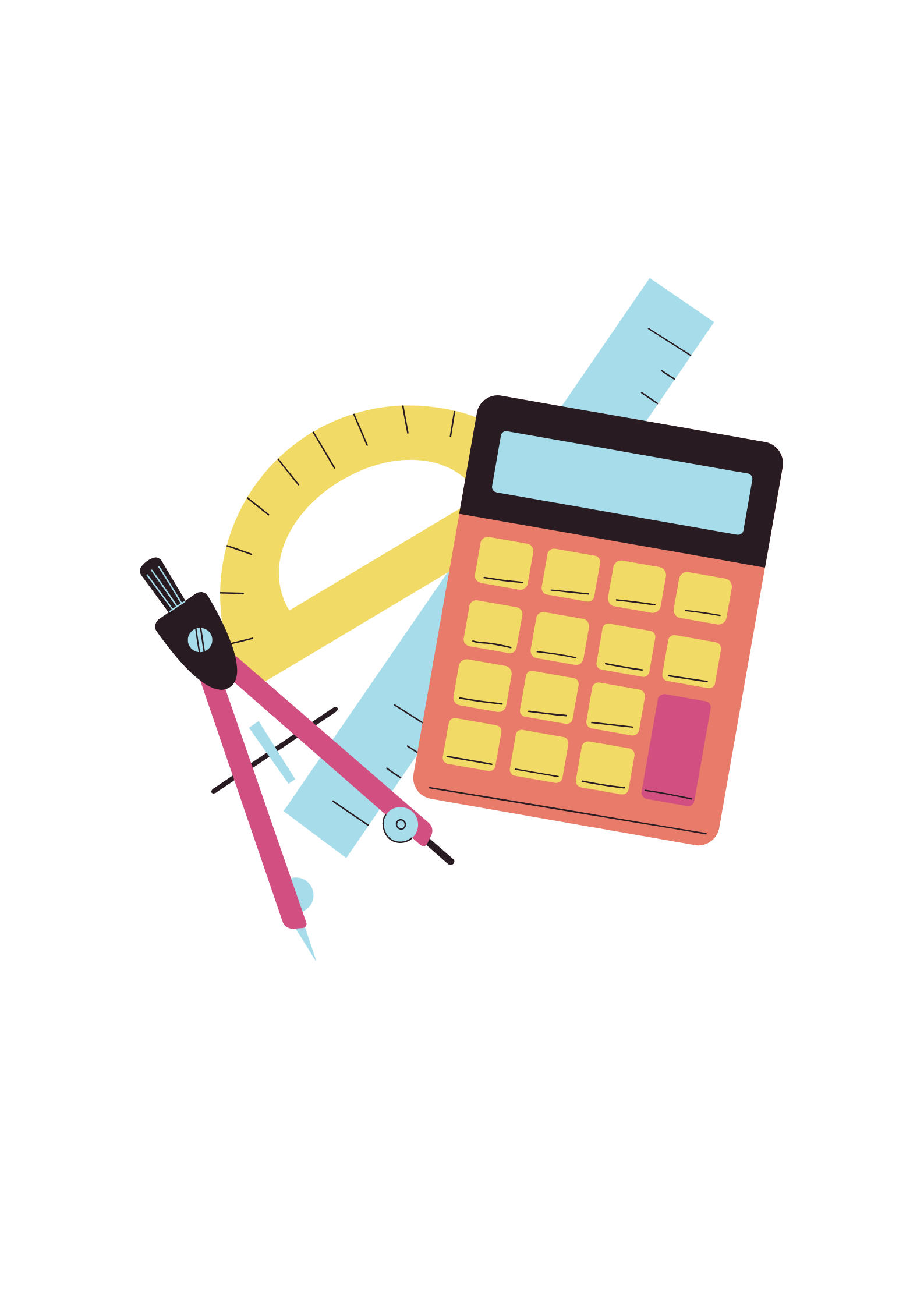 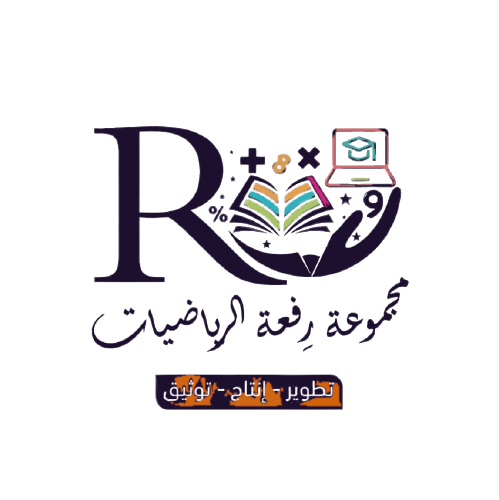 182